Realizace tvorby e-learningových kurzů odborné angličtiny
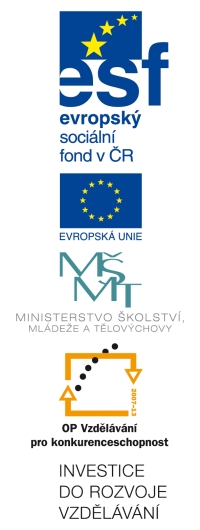 v prostředí LMS Moodle

CZ. 1.07/2.2.00/15.0132 
Rozvoj jazykových kompetencí pracovníků VŠB-TU Ostrava
(zkráceně InterDV )



Mgr. Radka Juříčková
Katedra jazyků VŠB-TUO
Otázky před realizací
1. Kdo je cílová skupina uživatelů?

2. Jak metodicky a obsahově správně koncipovat celý e-learningový kurz?

3. Jak zajistit jeho úspěšnost a užitečnost v praxi?
„Rozvoj jazykových kompetencí pracovníků VŠB-TUO“ (zkráceně InterDV)
1. Víceúrovňové prezenční kurzy obecné a odborné angličtiny
2. Tematicky zaměřené e-learningové kurzy odborné angličtiny v prostředí LMS Moodle
3. Individuální jazyková podpora při tvorbě výukových materiálů v angličtině
E-learningové kurzy odborné angličtiny
Sedm modulů pro jednotlivé fakulty dle zaměření:

Ekonomická fakulta
Fakulta stavební
Fakulta strojní
Fakulta elektrotechniky a informatiky
Hornicko-geologická fakulta
Fakulta metalurgie a materiálového inženýrství
Fakulta bezpečnostního inženýrství
Struktura modulu
15 lekcí; 3 krátké ověřovací testy; 1 souhrnný test

Unit 1 – 5
Review test (leden 2012)

Unit 6 – 10
Review test (červenec 2012)

Unit 11 – 15
Review test
Final progress test (leden 2013)
Struktura lekce
Unit title
CEF Level 
Objectives
Keywords
Lead-in questions




Main article with audio-visual parts
Audio vocabulary list
Videos and Images
Various Inteactive Exercises
Self-check
Test yourself
Technická realizace
Google Docs – online prostředí

LMS Moodle verze 1.9.x - konečné umístění kurzu

HotPotatoes  od Half-Baked Software

Java applet jako součást e-learningového prostředí
Rozvoj jazykových kompetencí
Common European Framework for Languages CEF Levels A1 – C2

	A1	Elementary
	A2	Pre-Intermediate
	B1 	Intermediate
	B2 	Upper-Intermediate
	C1 	Advanced
	C2 	Proficiency
Rozvoj jazykových kompetencí
Formou řízeného samostudia se strojovou
zpětnou vazbou

Ve třech etapách po 5 lekcích

Ve třech hlavních oblastech
Porozumění (čtení a poslech)
Mluvení (interakce a produkce)
Psaní
Výběr témat
Osloveni byli odborníci z jednotlivých fakult

děkani
proděkani
odborní asistenti
školitelé doktorandů
doktorandi

Vazba obsahu na skutečně řešená témata 
v odborné výuce
Příklady připravovaných témat
Pro EKF:
Treasury Bonds
Evaluating Bond Risk

Pro FBI:
Hazards
Fire Doors

Pro FAST:
Great Belt Bridges
Closed Face Tunnelling

Pro HGF:
Recycling Technology
Surface Mining
Pro FEI:
Solar Photovoltaics
Offshore Wind Energy

Pro FS:
Developments in Process Technology
The Aircraft Fuselage

Pro FMMI:
Molecular Structure
Introduction to Rolling Operations
E-learning a katedra jazyků v budoucnu
Evaluace
Optimalizace
Aktualizace témat
Adaptace na další jazyky
Nové kurzy s ohledem na potřeby praxe, např. Academic skills (presentations , academic writing etc.)
Samostatný akreditovaný předmět-kredit
Umístění kurzu
První etapa kurzu pro všech sedm fakult 
v rozsahu
 
Unit 1-5 
Review test

od ledna 2012 na:
http://rccv.vsb.cz/moodle/
Děkuji za pozornost
Mgr. Radka Juříčková
radka.jurickova@vsb.cz
Katedra jazyků VŠB-TUO